Национальный исследовательский университет «Высшая школа экономики»
Лицей
Конфликты ценностей, лежащих в основе норм Конституции РФ
Выполнила:
Шарипзянова Р.Р.
Супервайзер:
Шаповалов И.А.
Научный консультант:
Шаповалов И.А.
Москва, 2015г.
Конституция Российской Федерации – нормативно-правовой акт РФ, который «имеет высшую юридическую силу, прямое действие и применяется на всей территории РФ» (п. 1 ст.15 Конституции РФ)
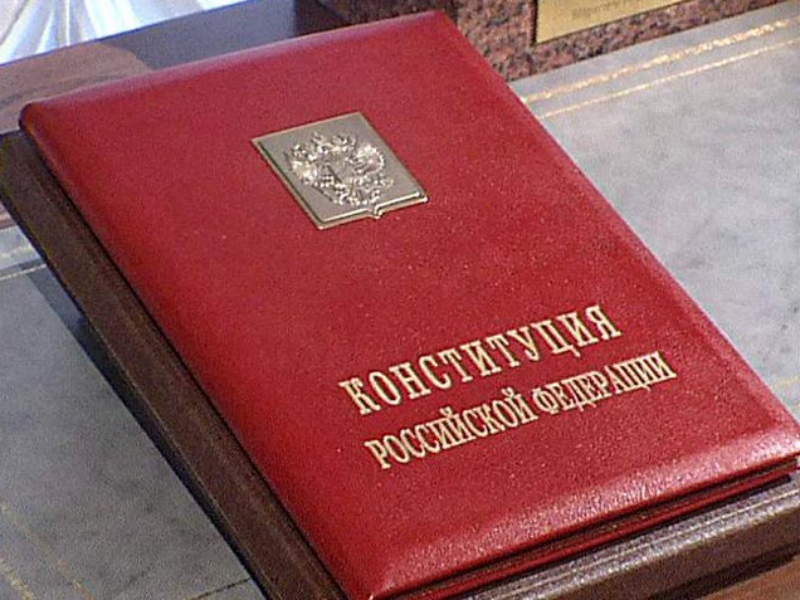 Ключевой исследовательский вопрос: 
«Какие конфликты ценностей, лежащих в основе норм Конституции РФ, можно обнаружить при ее исследовании?»
«Права и свободы человека и гражданина являются непосредственно действующими. Они определяют смысл, содержание и применение законов, деятельность законодательной и исполнительной власти, местного самоуправления и обеспечиваются правосудием» (ст.18 Конституции РФ)
Ход работы:
1. Исследование текста Конституции РФ и выделение наиболее ярко выраженных конфликтов ценностей
2. Выбор одного из этих конфликтов, на примере которого будет проводиться исследование
3.Изучение материалов решений Конституционного Суда и ЕСПЧ, поиск среди них таких, которые проиллюстрируют выбранный конфликт
4.Анализ отобранных решений и обоснований, представленных судом
5.Обобщение полученных данных, формулирование выводов и заключения
1. Исследование текста Конституции РФ и выделение наиболее ярко выраженных конфликтов ценностей
ценность достоинства личности и ценность свободы мысли и слова
ценность свободы вероисповедания и ценность национальной безопасности
ценность прав и свобод человека и гражданина(ст.2 Конституции РФ) и ценность обеспечения обороны страны и безопасности государства
3.Изучение материалов решений Конституционного Суда и ЕСПЧ
Дело «Свинаренко и Сляднев против России»  («дело о клетках»)
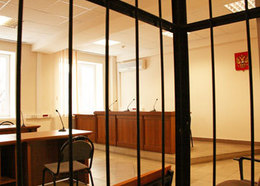 Дело «Константин Маркин против России»
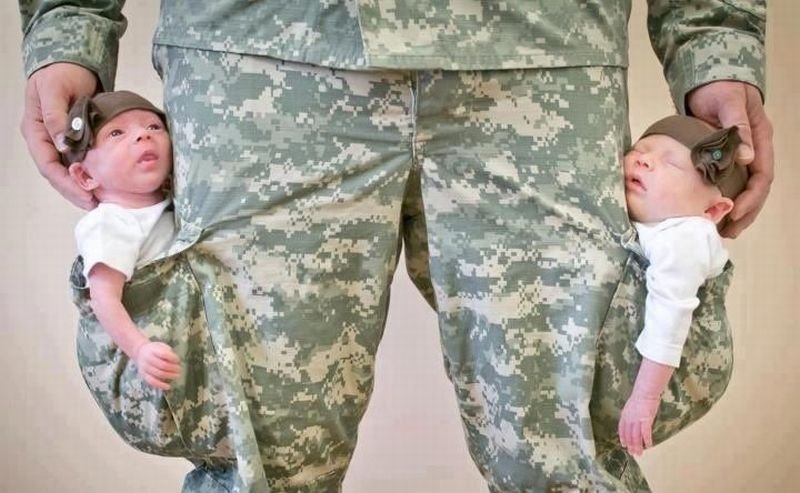 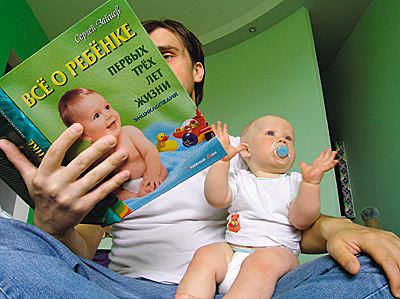 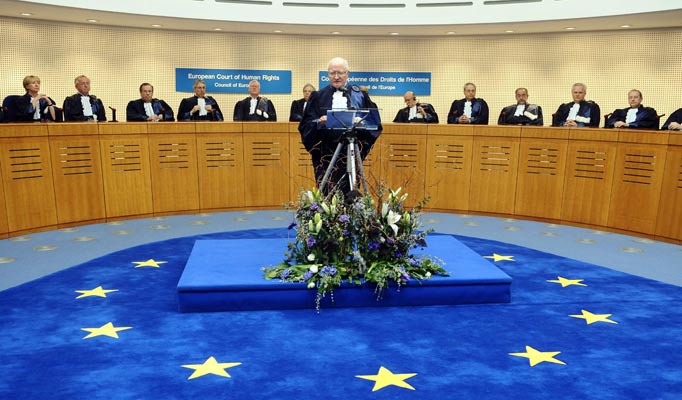 Постановление конституционного суда №4-П от 12 марта 2015
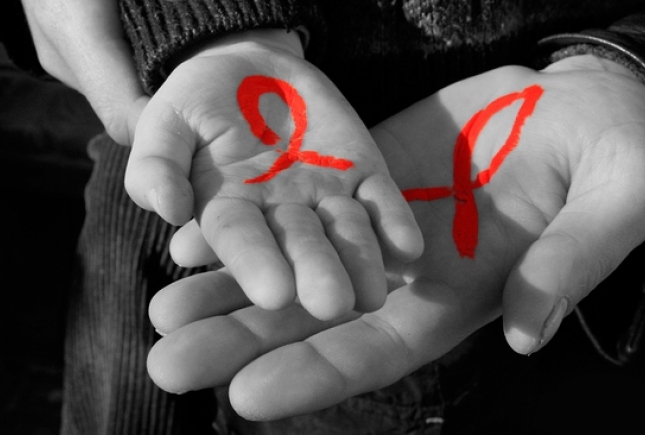 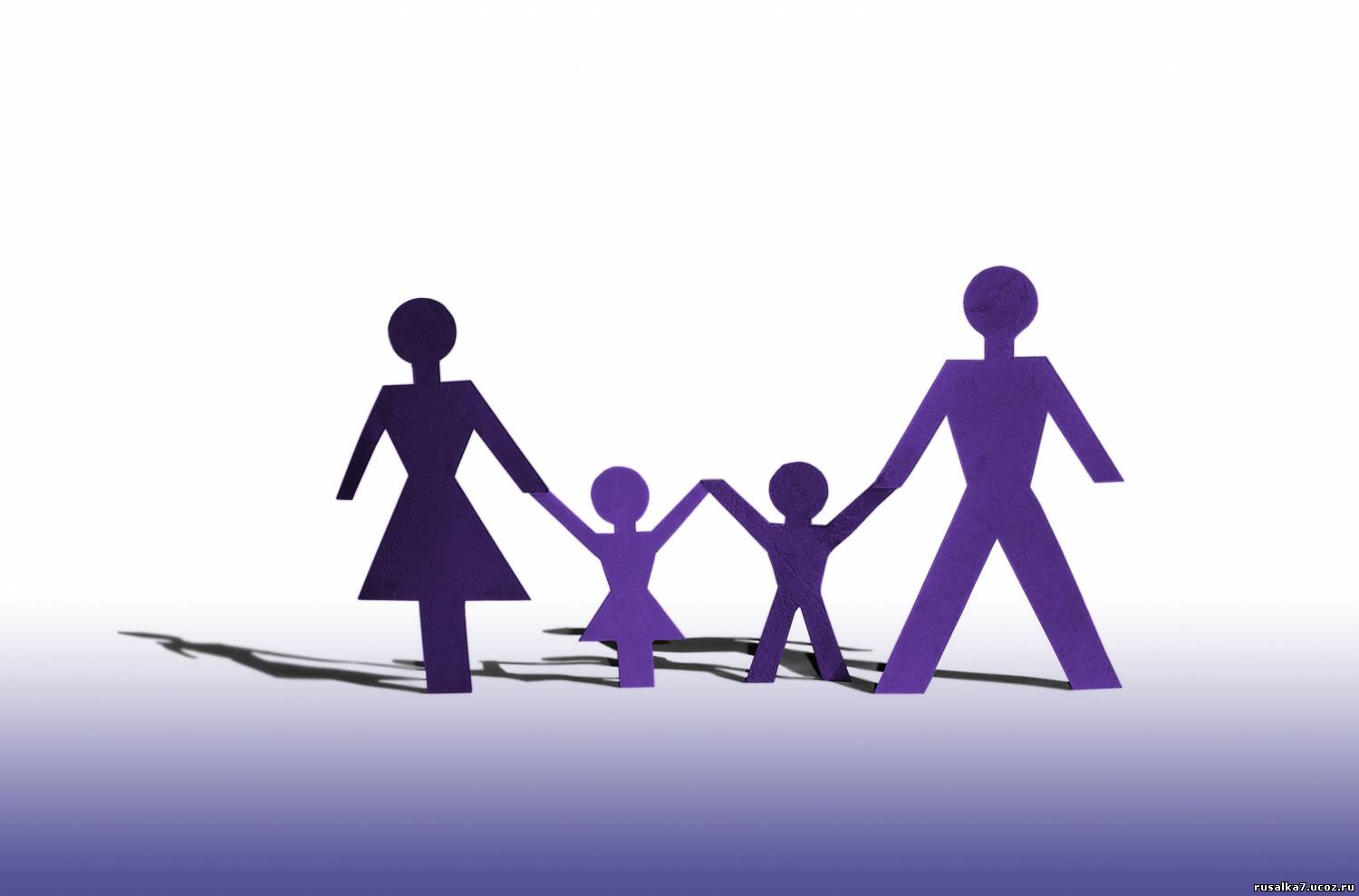 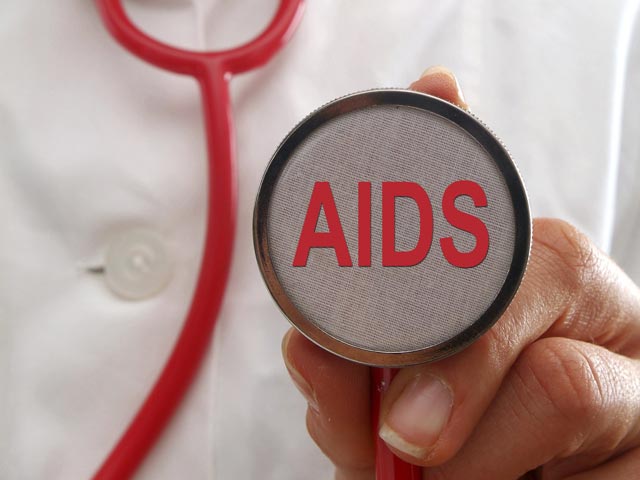 5. Выводы:
в основе норм Конституции РФ присутствуют противоречия
ограничение прав и свобод наиболее часто объясняется ценностью публичных интересов
Конституционный суд и ЕСПЧ в каждом отдельном случае рассматривают, насколько ограничение прав и свобод человека обоснованно, разумно, справедливо, соразмерно  общественной опасности
причиной несовпадения мнения судов по одному делу может стать различное понимание общественной опасности
Заключение
итоги исследования
перспективы для продолжения исследования
комментарии